Национальная ассоциации исследователей масс-медиа (НАММИ)Онлайн круглый стол-семинар«Этнические СМИ в структуре современной региональной журналистики: исследовательские аспекты»посвященный Дню национальной печати Республики Саха (Якутия)30 июня 2020 года
Газета “Якутский край”“САХА ДОЙДУТА”(1907-1908)
Олег Сидоров, к.ф.н., доцент, зав. кафедрой журналистики ФЛФ СВФУ им. М.К. Аммосова
Начало истории периодической печати Якутии
20 августа 1861 г. - открытие типография при Якутском областном правлении
1864 год. Выход первого периодического издания – «Памятные книжки Якутской области» Статистического комитета при областном правлении. 
16 апреля 1887 года. «Якутские Епархиальные ведомости» 
8 января 1892 года. «Якутские областные ведомости»
1907 год – «Якутский край» – «Саха дойдута» 
Первая частная типография Вас.Вас. Жарова, учителя гимназии.
«Якутский край»«Саха дойдута» 1 июля 1907 года
«Саха дойдута»
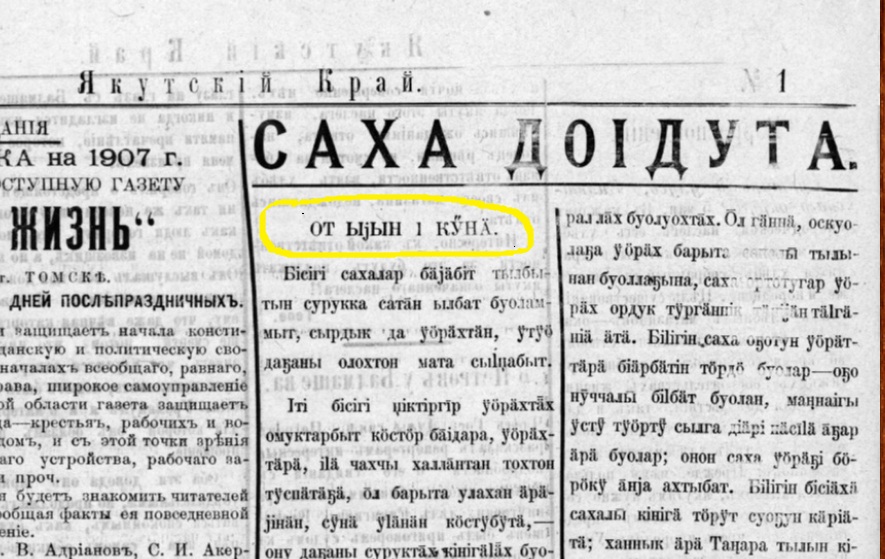 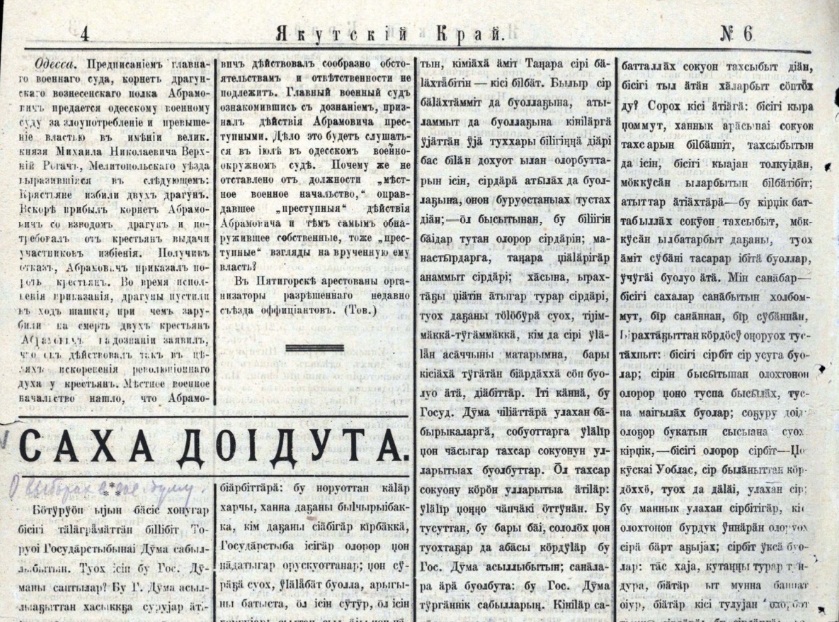 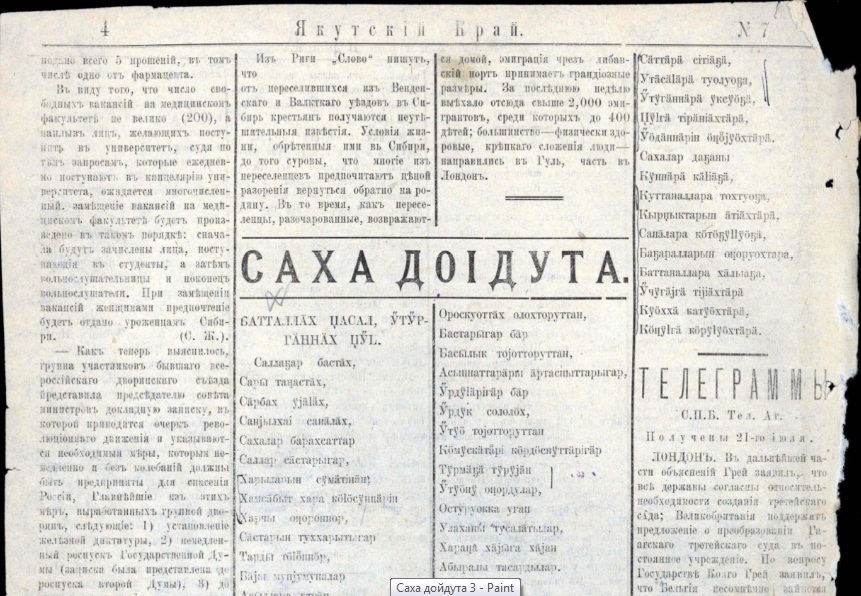 Издание «Саха дойдута» стало возможным благодаря так называемому «письму Бетлингка».
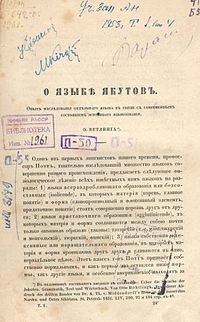 Отто фон Бётлингк (1815-1904) – немецкий и русский индолог, санскритолог
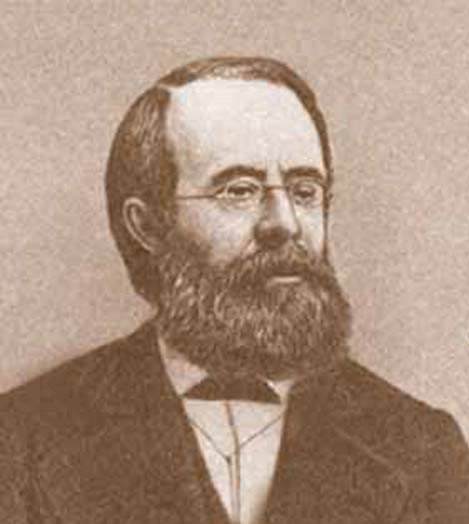 В 1851 году немецкий лингвист Отто фон Бётлингк, автор монографии «О языке якутов», создает якутский алфавит. Его система была основана на кириллическом алфавите и более точно отражала якутскую фонетику. На этом алфавите были изданы олонхо «Эрэйдээх-Буруйдаах Эр-Соготох», «Ахтыылар» А. Уваровского, «Образцы народной литературы якутов», «Словарь якутского языка» Э.К. Пекарского, первые газеты и журналы на якутском языке «Саха дойдута», «Саха олого», «Саха сангата» и др.
Якутск в начале ХХ века
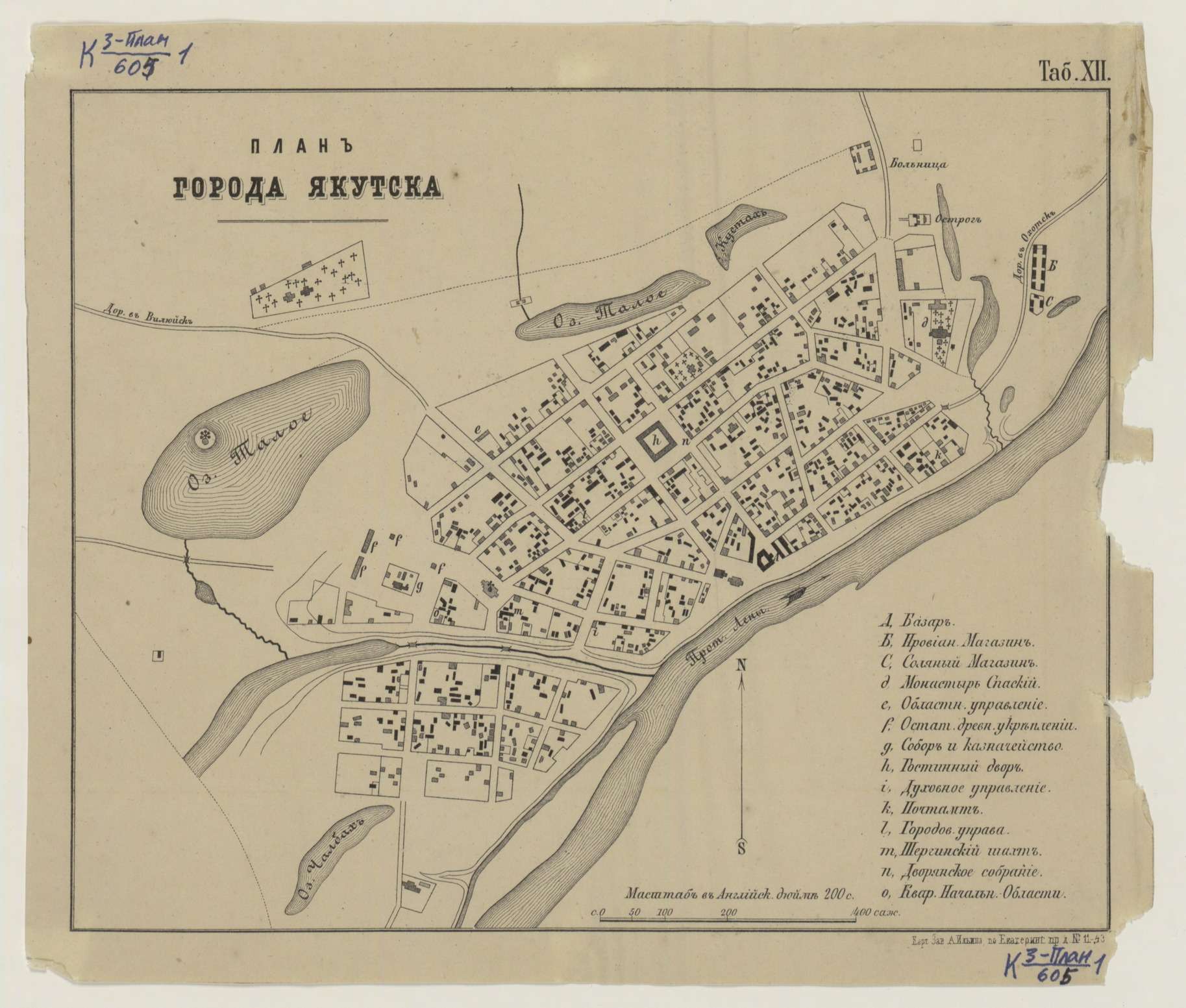 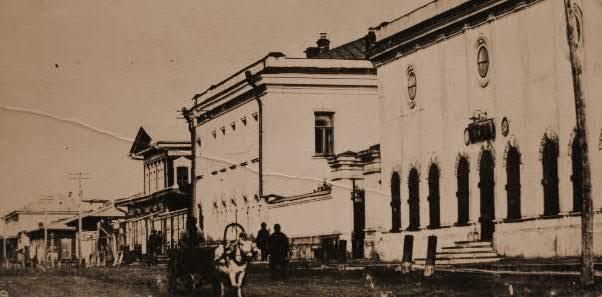 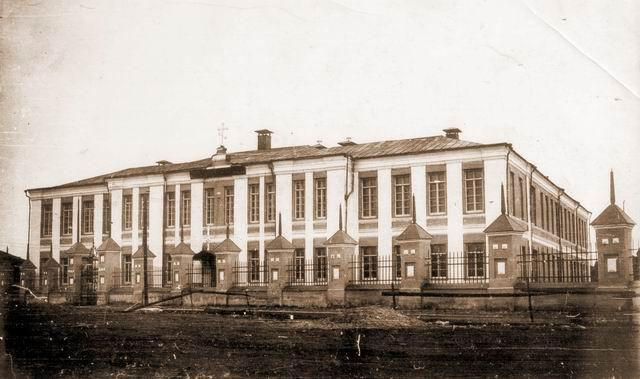 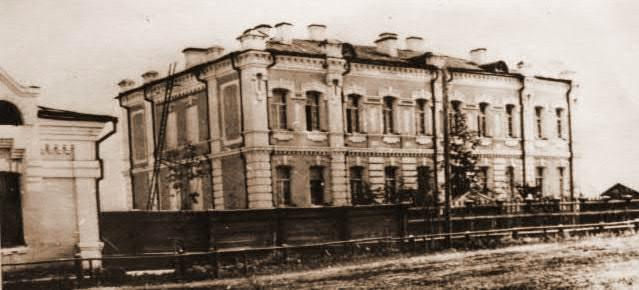 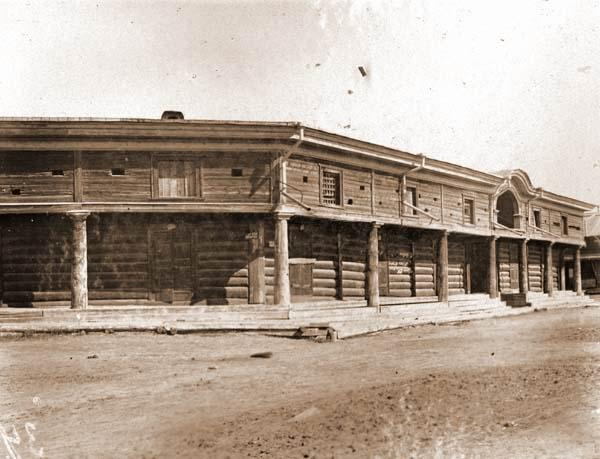 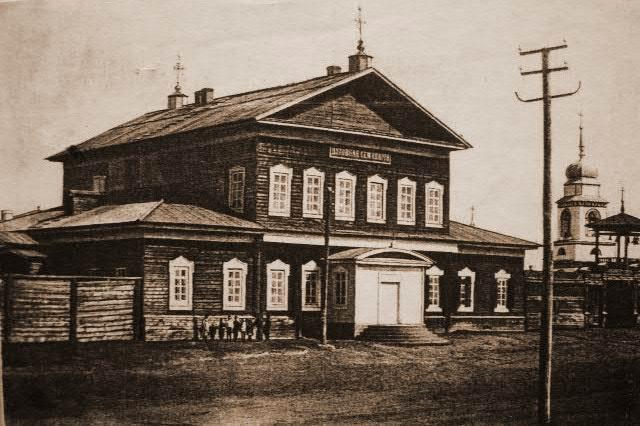 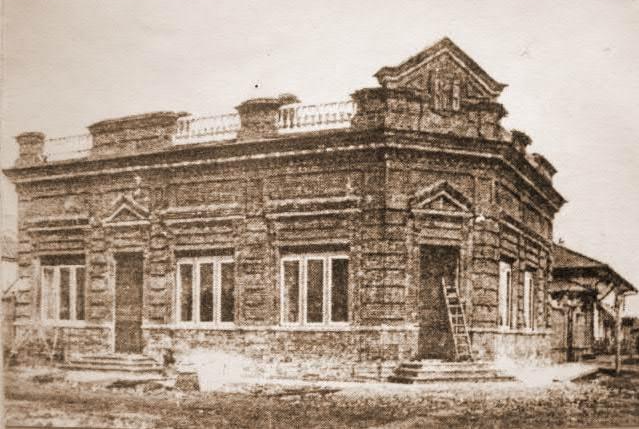 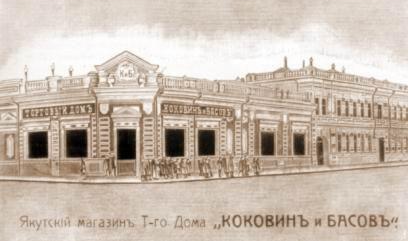 «Якутская жизнь»
(«Саха олого»)
16 февраля 1908 года – 1909 г.
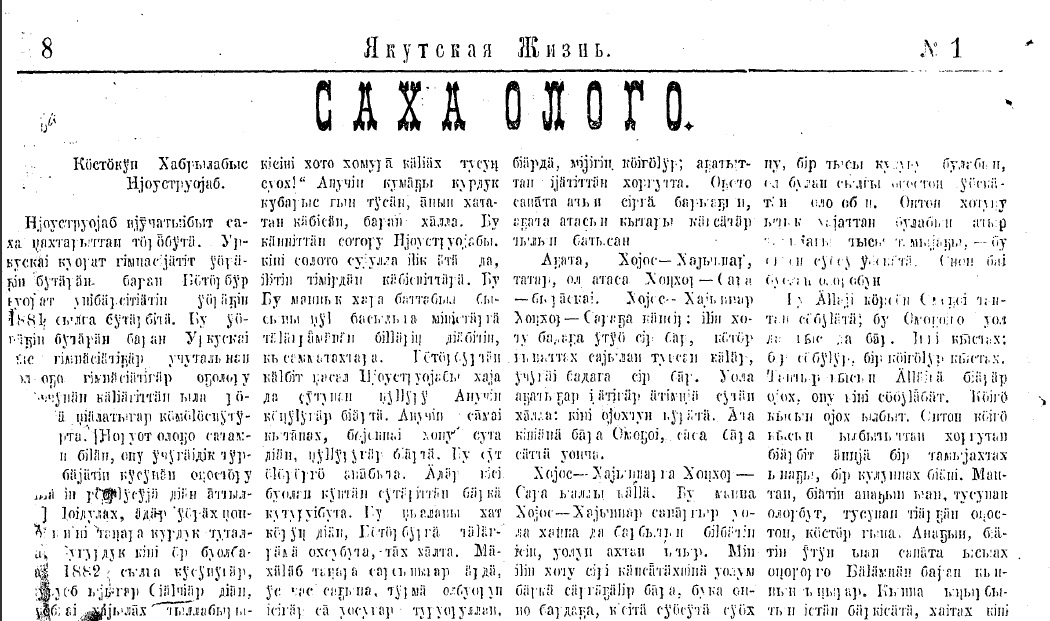 Создатели и авторы
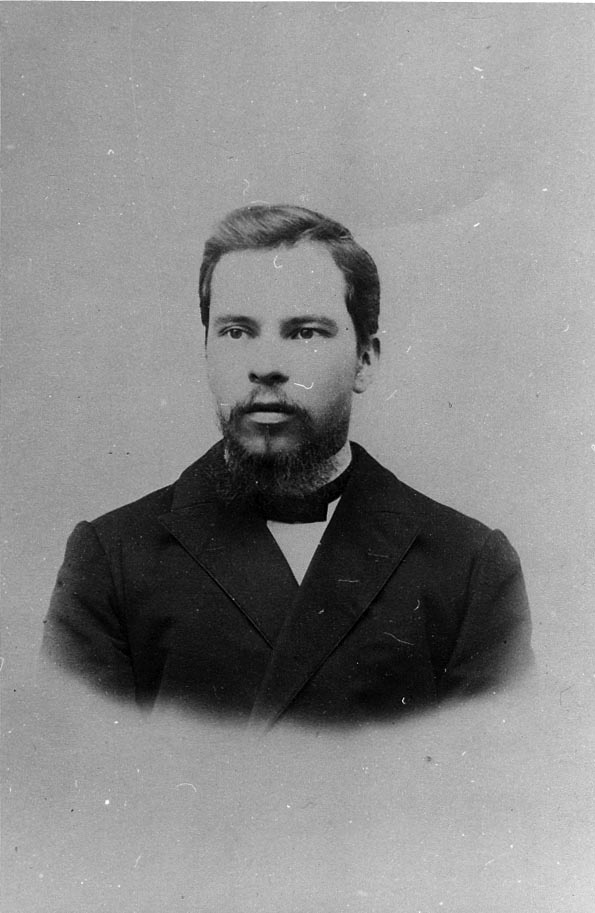 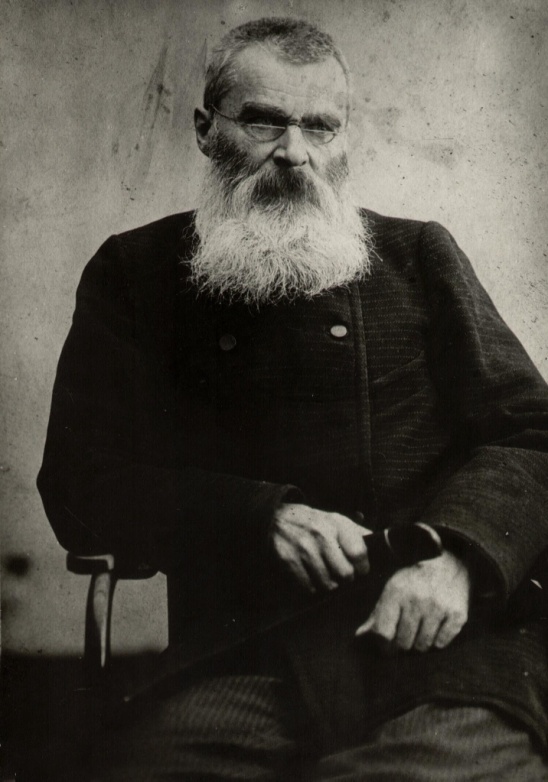 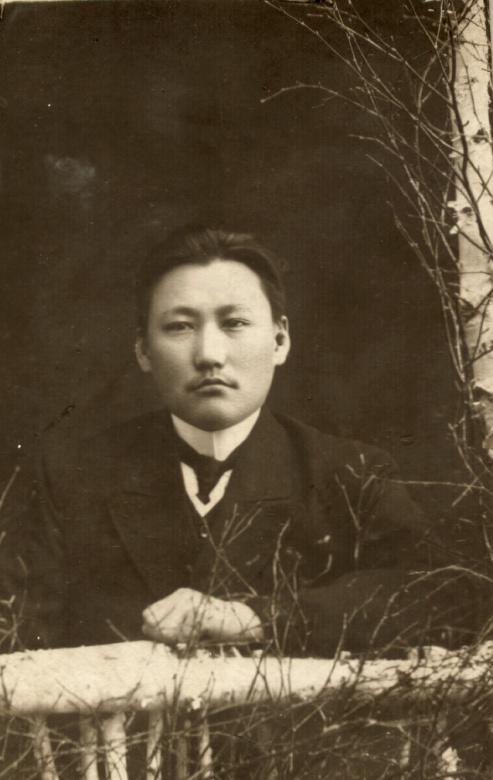 Николай Егорович Афанасьев 
(1877 - 1956)
Всеволод Михайлович Ионов 
(1851 - 1922)
Василий Васильевич Никифоров-Кюлюмнюр(1866 – 1928)
Ельпидифор Михайлович Егасов 
(1882 - 1921)
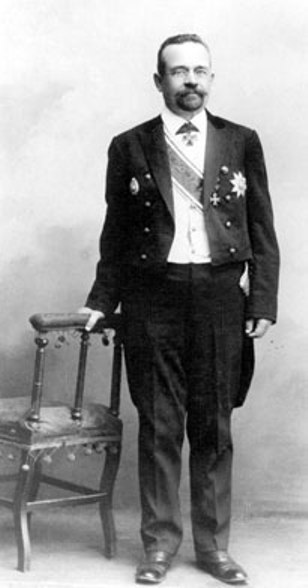 Иван Иванович Крафт(1856 – 1913) губернатор Якутской области в 1906-1912 гг.
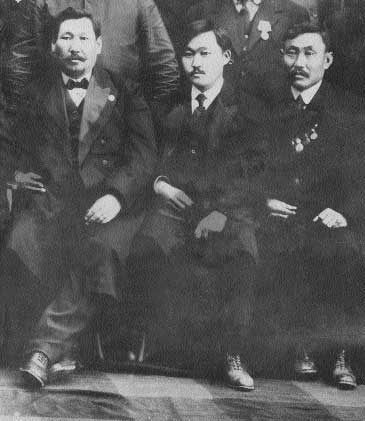 В.В.Никифоров - Кюлюмнюр,Гаврил Васильевич Ксенофонтов (1888 - 1938), общественно-политический деятель, ученый-этнограф,Гаврил Васильевич Никифоров - Манньыаттаах уола (1871 - ?) меценат, купец 1-й гильдии
Значение Дня национальной печати РС(Я) для исследователей
Для исторической науки и для истории журналистики важно более детальное изучение первых газет, выходивших в Якутске с 1907 по 1919 гг. В том числе поиск ответов на вопросы: 
1. Какую роль сыграли первые издания в объединении якутской интеллигенции?
2. Каковы были основные тренды общественной мысли на переломе эпох?
Что касается нашего времени, важно понять каким быть региональным, этническим СМИ в новой цифровой эпохе?
Учреждение Дня печати будет способствовать стимулированию исследовательских проектов – современного состояния системы массмедиа Якутии.
В этой связи, нам важно обменяться мнениями в каком ключе, направлении вести исследования региональных и этнических СМИ.
Спасибо за внимание!